Oh Otto
Final chapter
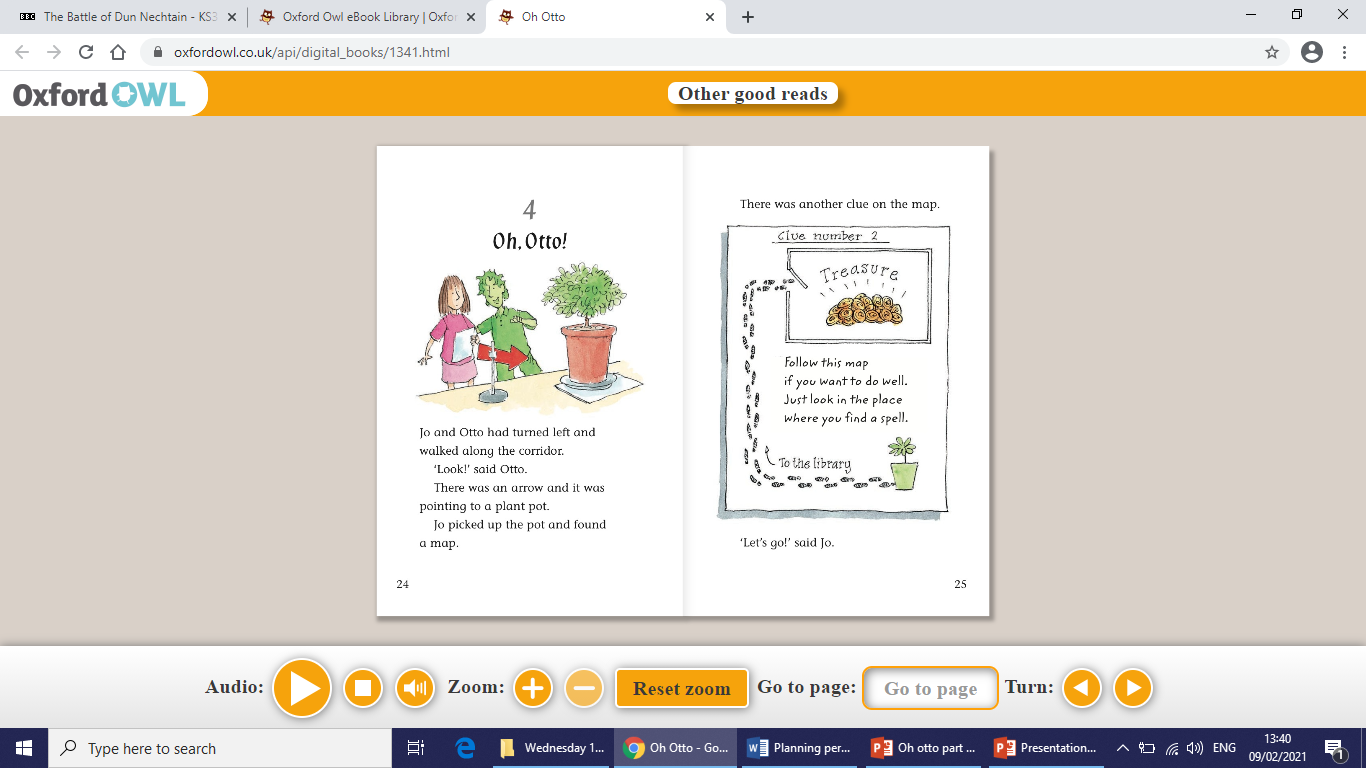 Can you remember why no-one else had found the second clue?

What room is the treasure hidden in?
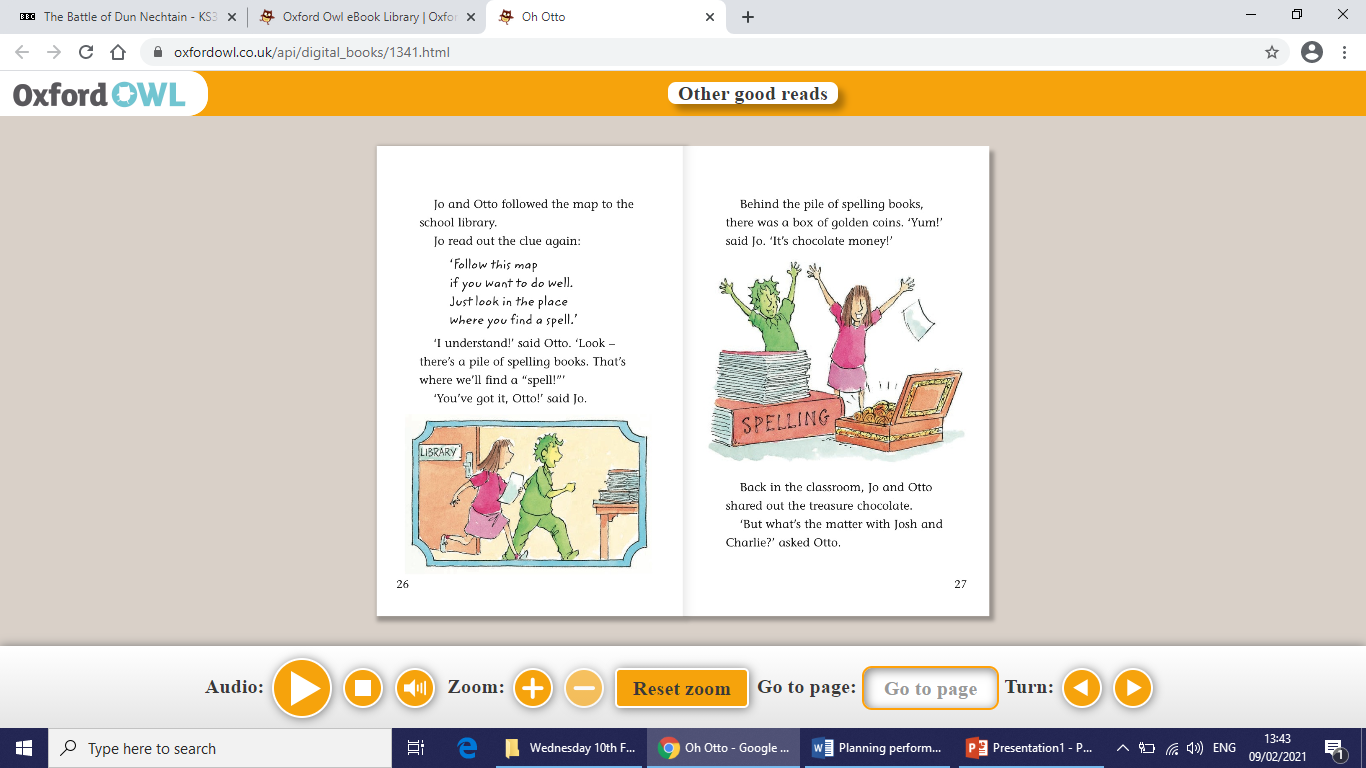 3) What was the treasure the two children found?

4) What word tells you that Jo and Otto were kind?
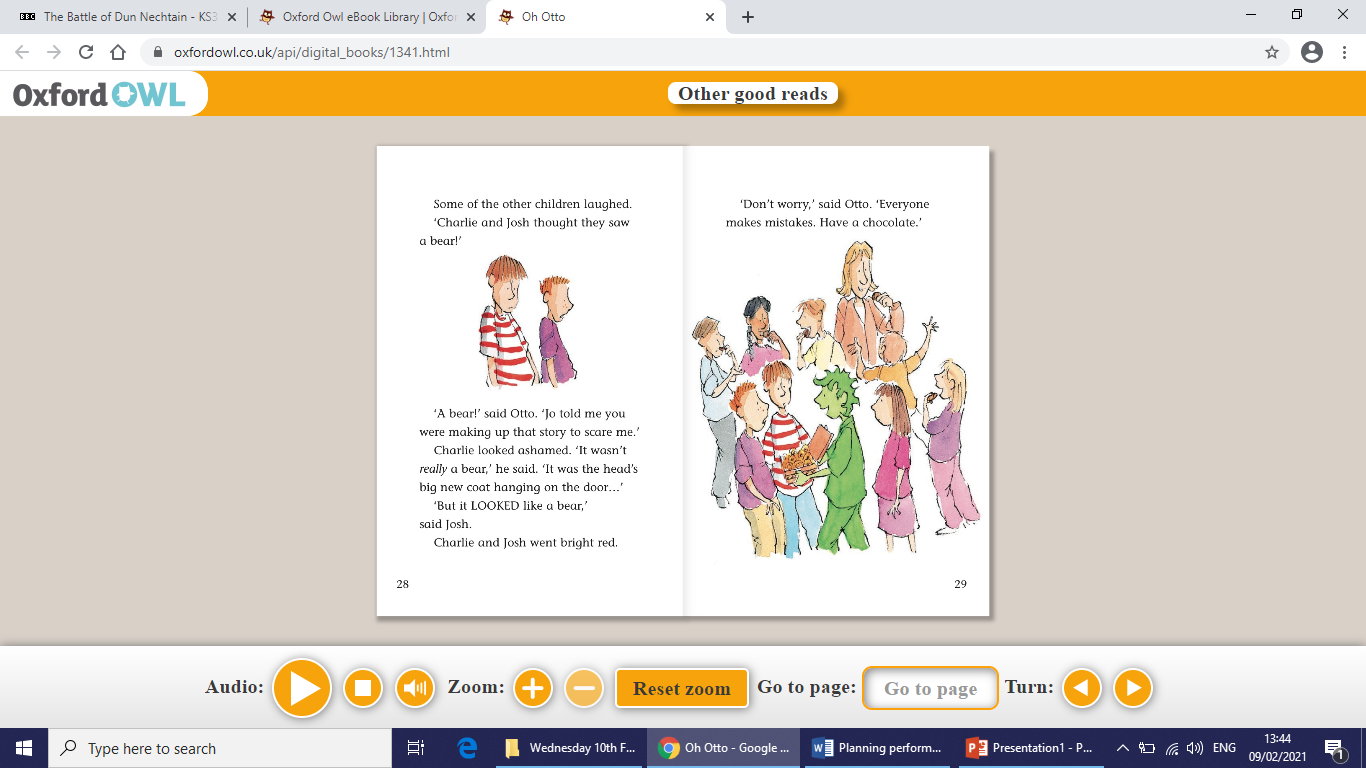 5) What does the word ‘ashamed’ mean?

6) Why did the two boys turn bright red? What emotion would you call that?
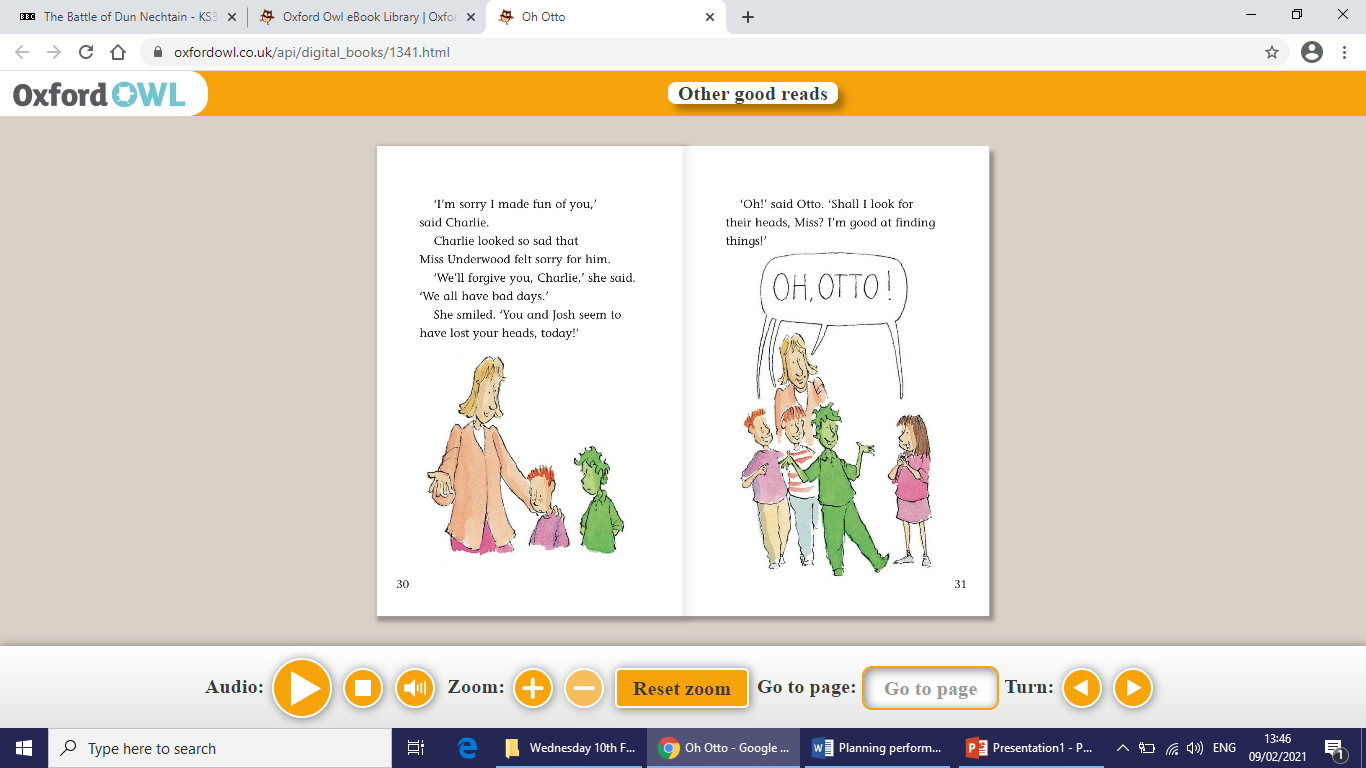 7) Why did Miss Underwood forgive Charlie?

8) What does it mean when it says the boys had ‘lost their heads’?